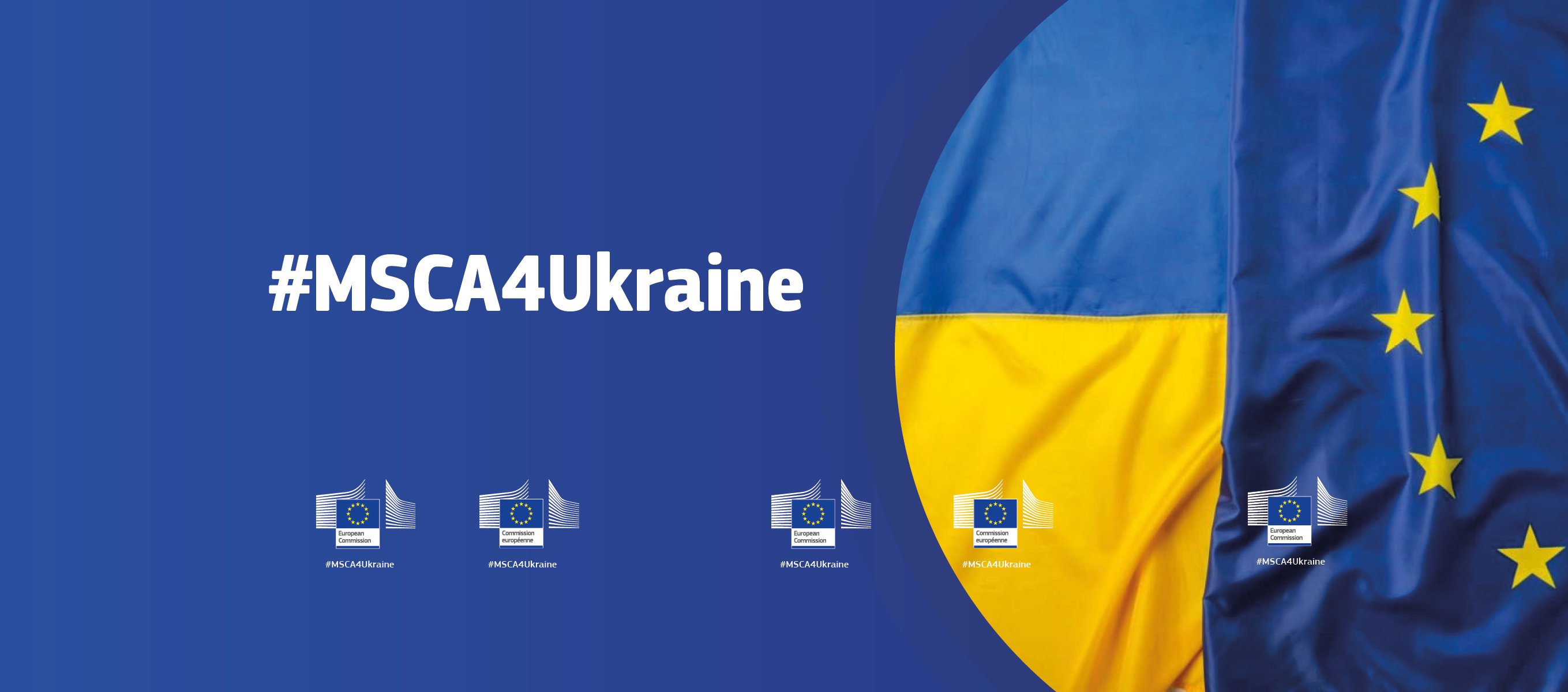 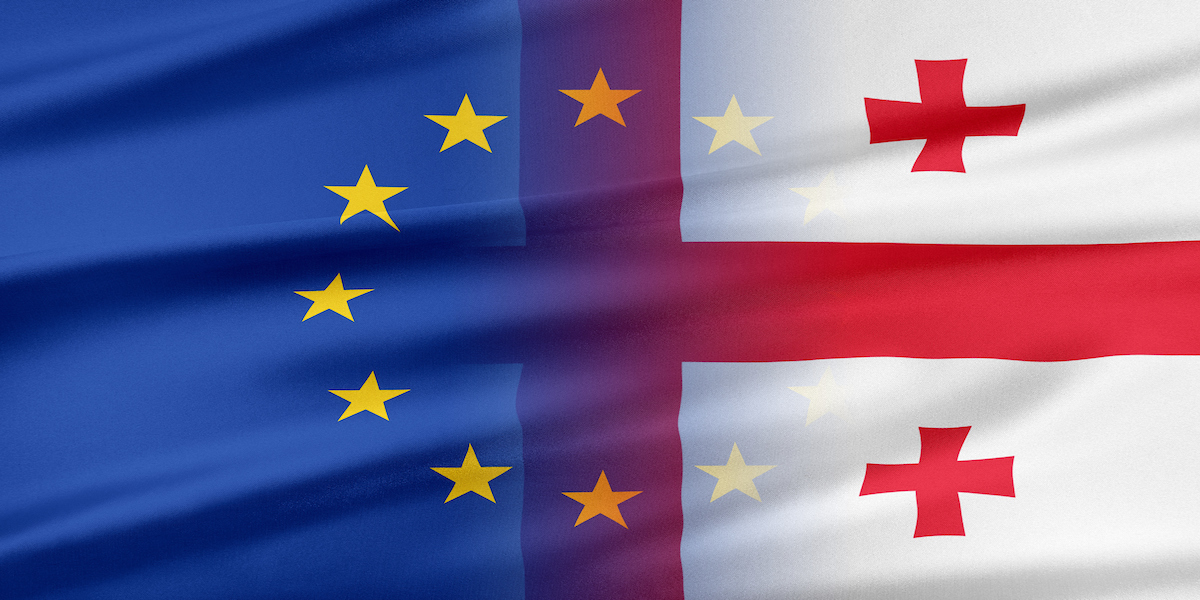 პრეზენტაციის გეგმა
შემოთავაზებული ვადები
ფონური ინფორმაცია
MSCA4Ukraine-ის ამოცანები
განმახორციელებელი პარტნიორები
განმახორციელებელი პარტნიორების როლები და პასუხისმგებლობები
ბენეფიციართა სავარაუდო რიცხვი და დაფინანსების ხანგრძლივობა
მასპინძელი ორგანიზაცია
ჰორიზონტ ევროპასთან ასოცირებული მესამე ქვეყნები
დასაშვებობის კრიტერიუმები მასპინძელი ორგანიზაციებისთვის
მკვლევრების დასაშვებობის კრიტერიუმები
როგორ გავაკეთოთ განაცხადი?
განმცხადებელმა ორგანიზაციის მიერ უზრუნველსაყოფი დეტალები  
შეფასების და შერჩევის პროცესი
შეფასების კრიტერიუმები
ქულების დადგენა და საბოლოო შერჩევა
გენდერული თანასწორობის გეგმა
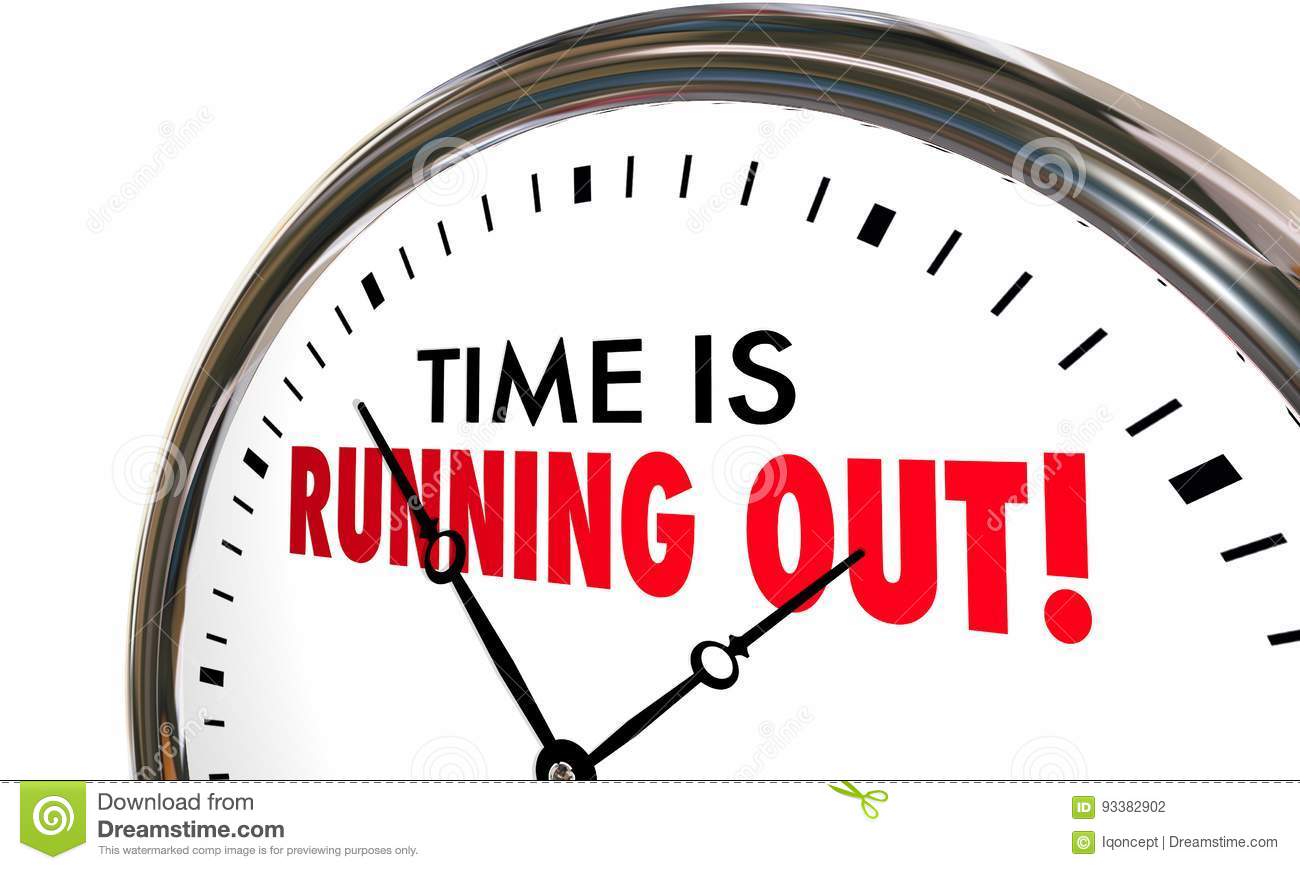 შემოთავაზებული ვადები
კონკურსი გახსნის თარიღი: 24.10.2022 
დედლაინი: ფონდის ამოწურვამდე (მაქს. იანვარი 2023 წ)
პორტალის გახსნის შემდეგ წარდგენილი განაცხადები განიხილება მონაცვლეობით, სანამ არ ამოიწურება გამოყოფილი ფონდი.
საპროექტო წინადადების სტრუქტურა ეფუძნება შიდა შეწყვეტის 3 თარიღს. პირველი სამი შეწყვეტის სავარაუდო თარიღია: 2022 წლის 11 ნოემბერი, 2022 წლის 9 დეკემბერი და 2023 წლის 9 იანვარი.
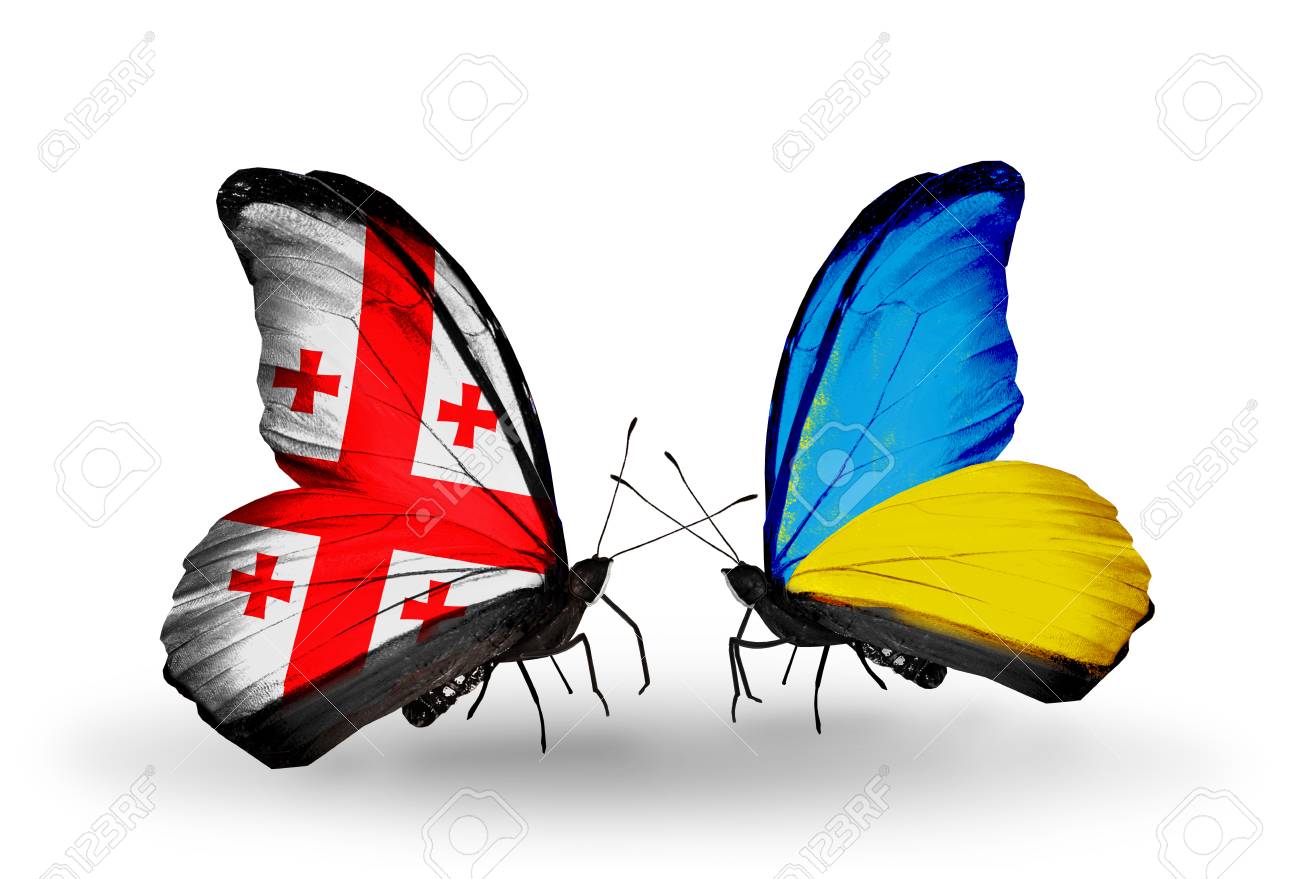 ფონური ინფორმაცია
აღნიშნული სასტიპენდიო სქემა გახლავთ ევროკავშირის ერთერთი საპასუხო რეაქცია რუსეთის ფედერაციის უკრაინაში შეჭრასთან დაკავშირებით უკრაინიდან დევნილ მკვლევართა ხელშეწყობის მიზნით.
ეს მხარდაჭერა საშუალებას მისცემს დევნილ დოქტორანტებს და პოსტდოქტორანტებს გააგრძელონ მუშაობა აკადემიურ და არააკადემიურ ორგანიზაციებში ევროკავშირის წევრ ქვეყნებსა თუ ჰორიზონტ ევროპის ასოცირებულ ქვეყნებში.
სქემამ ასევე შეიძლება ხელი შეუწყოს მკვლევართა რეინტეგრაციას უკრაინაში, უკრაინის უნივერსიტეტისა და კვლევითი სექტორის გაძლიერებას და მის თანამშრომლობას საერთაშორისო კვლევით საზოგადოებასთან.
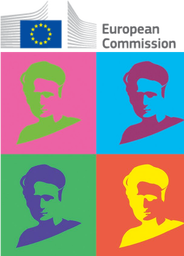 MSCA4Ukraine-ის ამოცანებია:
უკრაინელ მკვლევართათვის სტიპენდიის მისაღებად ხელშეწყობა და სხვა ტიპის მხარდაჭერები;
უზრუნველყოს სამართლიანი და გამჭვირვალე შეფასების და შერჩევის პროცესები, რომლებიც შეესაბამება MSCA-ს მიზნებსა და პრინციპებს;
უკრაინელი მკვლევრებისთვის კარიერის მუდმივი განვითარებისა და თანამშრომლობის შესაძლებლობების უზრუნველყოფა;
ევროკავშირისა და უკრაინას შორის კვლევითი კოორდინაციის უზრუნველყოფა და რეინტეგრაციის ხელშეწყობა
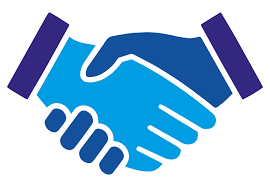 განმახორციელებელი პარტნიორები
MSCA4Ukraine Scheme-ს ახორციელებს კონსორციუმი, რომელიც შედგება რისკის ქვეშ მყოფი მეცნიერებისგან (Scholars at Risk Europe), რომელსაც მასპინძლობს:
მეინუთის უნივერსიტეტი
ალექსანდრე ფონ ჰუმბოლდტის ფონდი (AvH) 
ევროპის უნივერსიტეტების ასოციაცია (EUA).
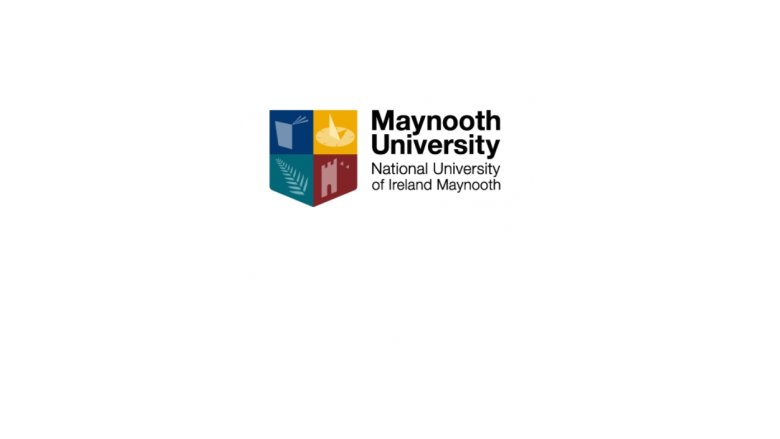 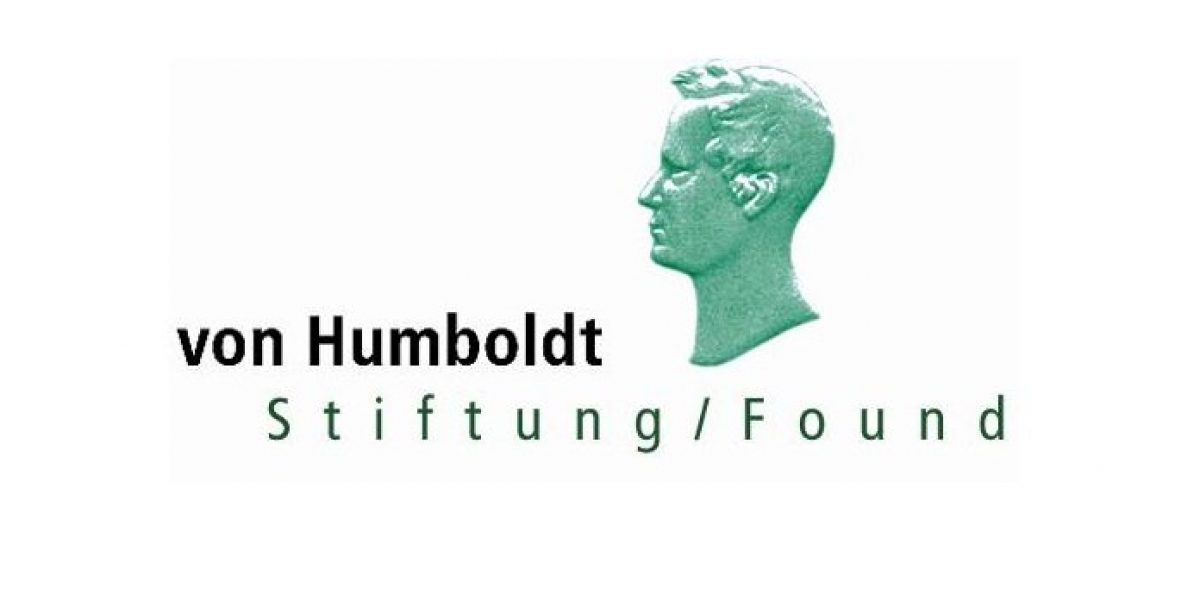 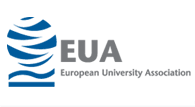 განმახორციელებელი პარტნიორების როლები და პასუხისმგებლობები შემდეგია:
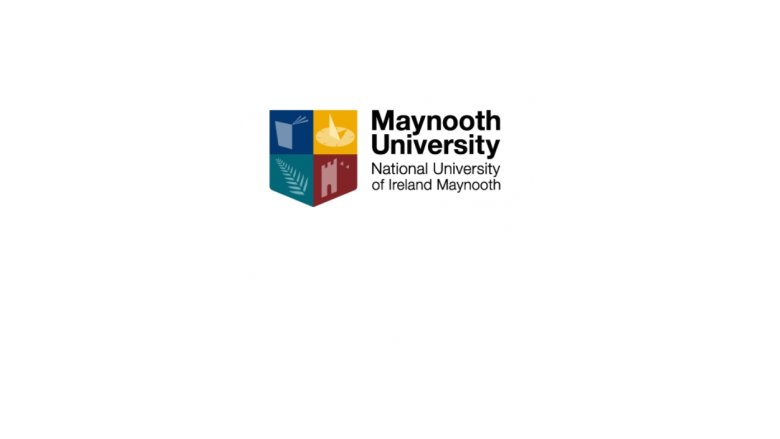 მეინუთის უნივერსიტეტი უზრუნველყოფს MSCA4Ukraine სქემის საერთო კოორდინაციას (კოორდინატორი), უხელმძღვანელებს სქემის საკონსულტაციო სერვისებს, კარიერულ განვითარებას და ქსელურ აქტივობებს.
ალექსანდრე ფონ ჰუმბოლდტის ფონდი (AvH) მოაწყობს MSCA4Ukraine-ის შეფასების და შერჩევის პროცესებს და ექნება ძირითადი პასუხისმგებლობა სტიპენდიის განხორციელებასა და მონიტორინგზე.
ევროპის უნივერსიტეტების ასოციაცია (EUA) უხელმძღვანელებს დისემინაციასთან დაკავშირებულ აქტივობებს.
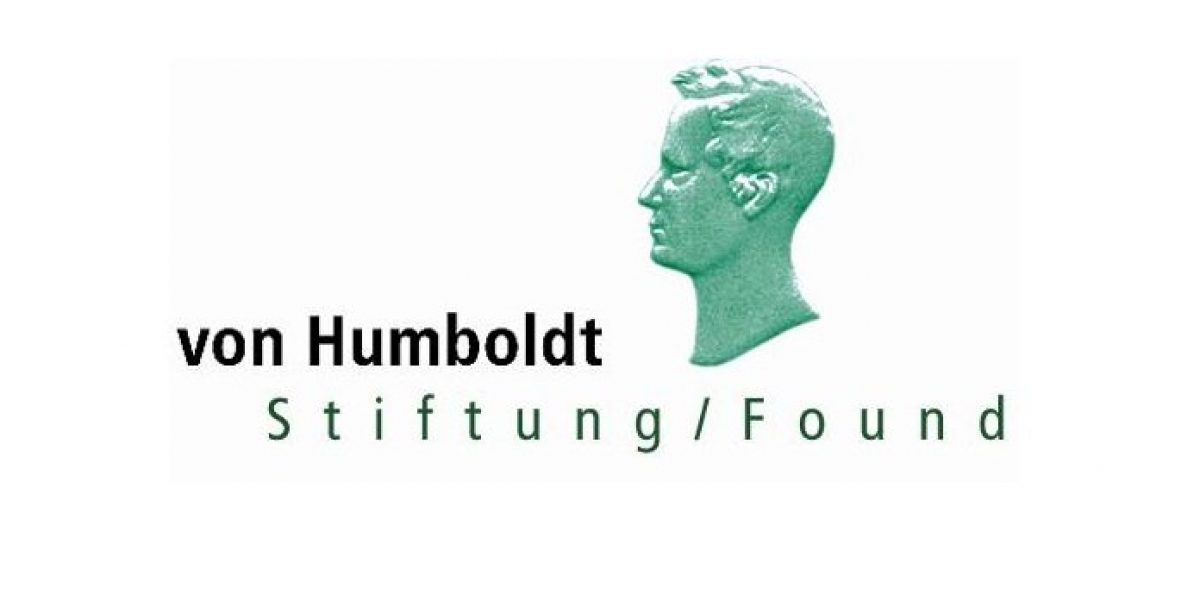 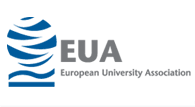 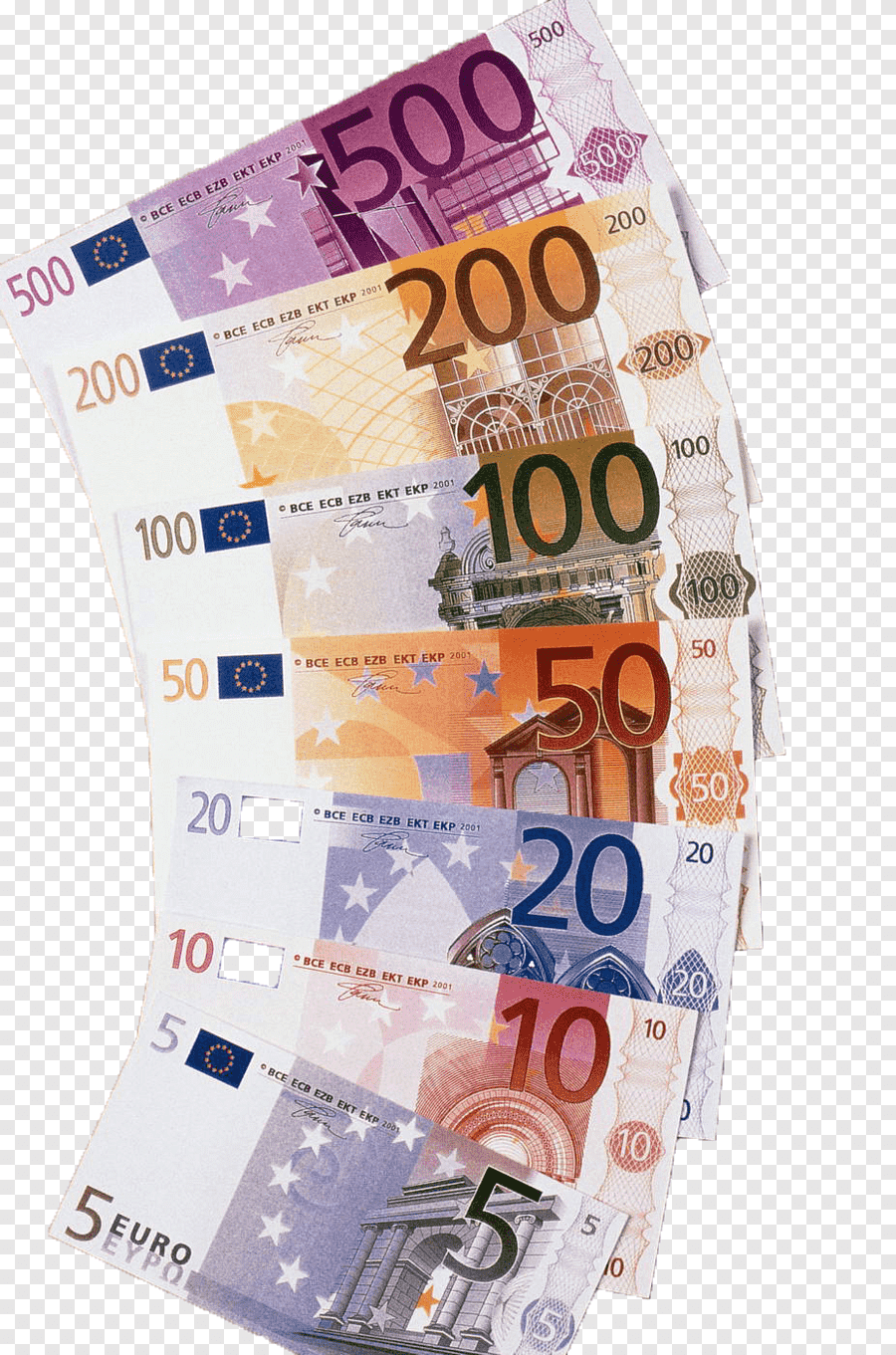 ბენეფიციართა სავარაუდო რიცხვი და დაფინანსების ხანგრძლივობა
სტიპენდიების რაოდენობა: MSCA4Ukraine სქემის ფარგლებში შეთავაზებული სტიპენდიების საბოლოო რაოდენობა დამოკიდებული იქნება მინიჭებული სტიპენდიების ხანგრძლივობაზე და სტიპენდიების საბოლოო განაწილებაზე ევროკავშირის წევრ ქვეყნებში და ჰორიზონტ ევროპის ასოცირებულ ქვეყნებში. პარტნიორები იმედოვნებენ მინიმუმ 120 სტიპენდიის მინიჭებას.
სტიპენდიების ხანგრძლივობა: სტიპენდიები გაიცემა მინიმუმ 6 თვის განმავლობაში, მაქსიმუმ 24 თვემდე.
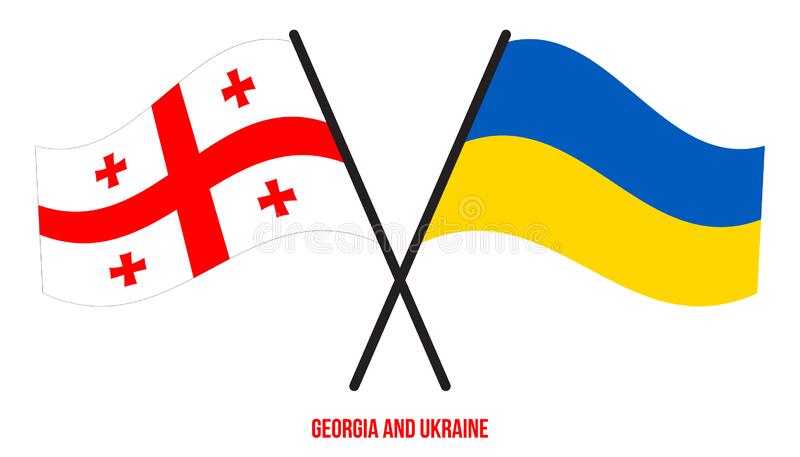 მასპინძელი ორგანიზაცია
ევროკავშირის წევრ ქვეყნებში ან ჰორიზონტ ევროპის ასოცირებულ ქვეყნებში დაარსებულ პოტენციურ მასპინძელ ორგანიზაციებს უფლება აქვთ უმასპინძლონ მკვლევრებს MSCA4Ukraine სქემის მიხედვით. 
ძირითადი მასპინძელი ორგანიზაცია უნდა იყოს უკრაინის ფარგლებს გარეთ. 
მივლინებები შეიძლება განხორციელდეს ევროკავშირის სხვა ქვეყანაში, ჰორიზონტ ევროპის ასოცირებულ ქვეყანაში, მათ შორის უკრაინაში, ან მესამე ქვეყნებში.
ჰორიზონტ ევროპასთან ასოცირებული მესამე ქვეყნები
1. Albania
2. Armenia
3. Bosnia and Herzegovina 
4. Faroe Islands
5. Georgia


6. Iceland
7. Israel
8. Kosovo
9. Moldova
10. Montenegro
11.North Macedonia

12. Norway
13. Serbia
14. Tunisia
15. Turkey 
16. Ukraine
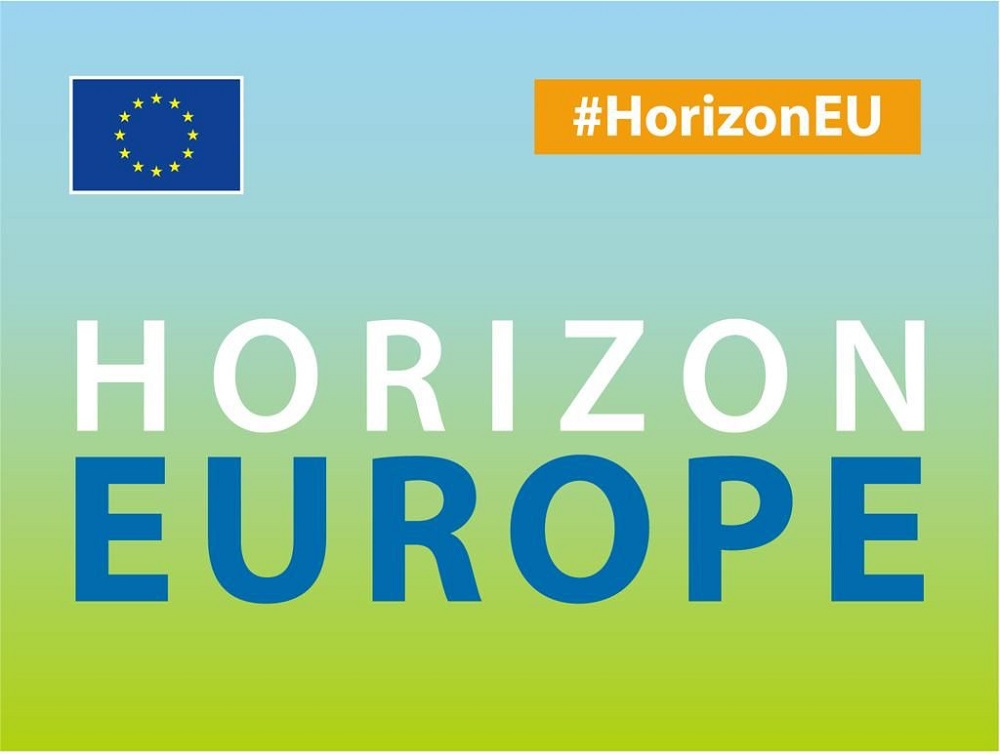 დასაშვებობის კრიტერიუმები მასპინძელი ორგანიზაციებისთვის
MSCA4Ukraine-ით შეიძლება ისარგებლონ აკადემიურმა ან არააკადემიურმა ორგანიზაციებმა ევროკავშირის წევრ სახელმწიფოში ან ჰორიზონტ ევროპასთან ასოცირებულ ქვეყანაში ერთი ან მეტი მკვლევრის სახელით, რომელიც აკმაყოფილებს ქვემოთ ჩამოთვლილ დასაშვებობის კრიტერიუმებს. 
უკრაინაში არსებულ ორგანიზაციებს არ აქვთ უფლება გააკეთონ განაცხადი როგორც პირველადმა მასპინძელმა ორგანიზაციებმა, მაგრამ შეუძლიათ უმასპინძლონ მკვლევრებს მივლინებების დროს. 
მაქსიმალური თანხა, რომელიც უნდა გაიცეს ყოველი მესამე მხარის მასპინძელი ორგანიზაციისთვის არის 2 მილიონი ევრო.
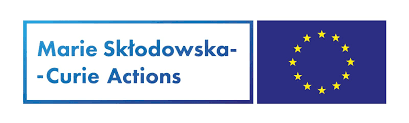 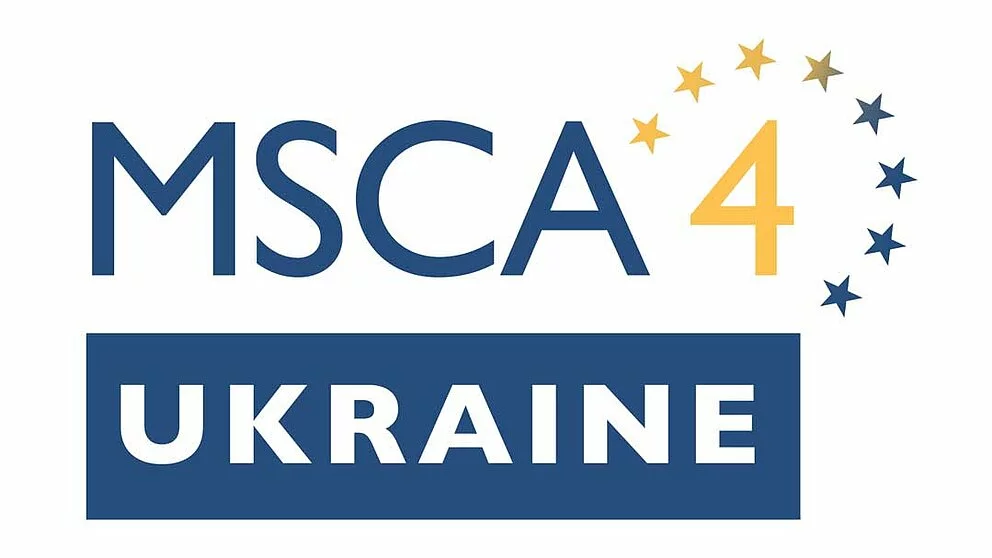 მკვლევრების დასაშვებობის კრიტერიუმები
MSCA4Ukraine სტიპენდიები ხელმისაწვდომია კვლევისა და ინოვაციების ყველა სფეროსთვის.
უნდა იყვნენ (1) უკრაინის მოქალაქეები, ან (2) მოქალაქეობის არმქონე პირები, ან უკრაინის გარდა სხვა მესამე ქვეყნების მოქალაქეები, რომლებსაც აქვთ ძირითადი საცხოვრებელი უკრაინაში 2022 წლის 24 თებერვლის მონაცემებით.
ან (1) იძულებით გადაადგილებული იყო 2022 წლის 24 თებერვლიდან, ან (2) მზად არის დატოვოს უკრაინის ტერიტორია.
არიან პოსტდოქტორანტები (ანუ ისინი ფლობენ დოქტორის ხარისხს სტიპენდიის გაცემის დროისთვის), ან დოქტორანტები (უკრაინის უმაღლეს საგანმანათლებლო დაწესებულებაში).
ჰქონდეთ ენობრივი უნარები, რომლებიც საჭიროა კვლევითი საქმიანობის წარმატებულად წარმართვისთვის სავარაუდო მასპინძელ ორგანიზაციაში.
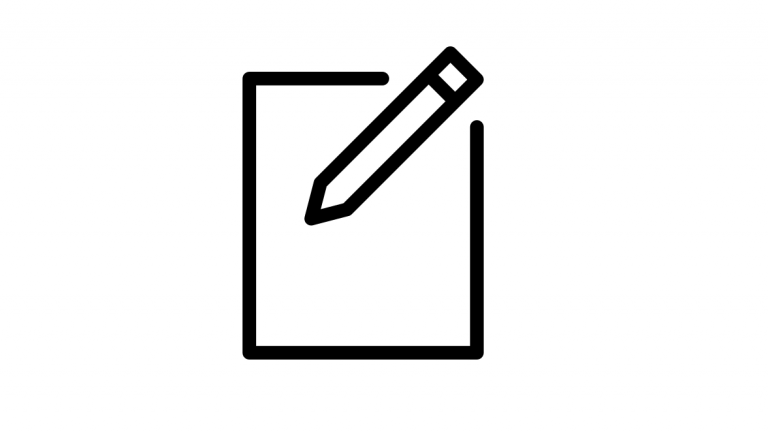 როგორ გავაკეთოთ განაცხადი?
განაცხადის გაკეთება ხდება ონლაინ პორტალის საშუალებით, რომელიც ხელმისაწვდომია 24 ოქტომბრიდან. პორტალის ბმული: www.sareurope.eu/msca4ukraine 
მიზანშეწონილია განაცხადის გაგზავნა რაც შეიძლება მალე, პორტალის გახსნის შემდეგ, რადგან მოთხოვნა დიდია და დაფინანსება, სავარაუდოდ, სწრაფად ამოიწურება.
განაცხადი უნდა წარადგინოს პოტენციურმა მასპინძელმა ორგანიზაციამ მკვლევრის სახელით ონლაინ განაცხადის პორტალზე. ორგანიზაციები პასუხისმგებელნი არიან განიხილონ და გადაამოწმონ ნებისმიერი ინფორმაცია მკვლევრის უფლებამოსილებასთან დაკავშირებით და ასევე შეიძლება მათგან მოითხოვონ დამადასტურებელი საბუთების მიწოდება MSCA4Ukraine კონსორციუმისთვის.
განმცხადებელმა ორგანიზაციამ უნდა უზრუნველყოს შემდეგი:
ა) შევსებული ონლაინ განაცხადის ფორმა, რომელიც მოიცავს:
კანდიდატის საკონტაქტო ინფორმაცია
აკადემიური მენტორის საკონტაქტო ინფორმაცია
თანამშრომლის საკონტაქტო ინფორმაცია, რომელიც ავსებს განაცხადს მასპინძელი ორგანიზაციის სახელით, რომელიც იქნება საკონტაქტო პირი შემდგომი აკადემიური თუ ადმინისტრაციული ხასიათის შეკითხვებისთვის.
განმცხადებელი დაწესებულების ხელმძღვანელის საკონტაქტო ინფორმაცია
დეტალები მკვლევრის დისციპლინური სფეროს შესახებ
მკვლევრის თანამშრომელი პირების დეტალები
დეტალები ამჟამინდელი ლოკაციის შესახებ და – უკრაინიდან გადაადგილების შემთხვევაში – გადაადგილების თარიღი
დეტალები სტიპენდიის შემოთავაზებული ხანგრძლივობის შესახებ
მკვლევრის CV - ინფორმაცია შეყვანილია საპირისპირო ქრონოლოგიური თანმიმდევრობით ონლაინ პორტალის მეშვეობით
ინფორმაცია კანდიდატის წინარე თანამშრომლობის შესახებ (ასეთის არსებობის შემთხვევაში) მასპინძელ ორგანიზაციასთან
განმცხადებელმა ორგანიზაციამ უნდა უზრუნველყოს შემდეგი:
განმცხადებელი ორგანიზაციის დადასტურება (შესაბამის ველში), რომ მკვლევარს აქვს კვლევითი პროექტის წარმატებით განხორციელებისთვის საჭირო ენობრივი უნარ-ჩვევები.
დადასტურება რომ სამუშაო სივრცე და ყველა სხვა საჭირო კვლევითი მოწყობილობა (როგორიცაა სამეცნიერო ლიტერატურაზე წვდომა, ლაბორატორიული სივრცე და სხვა ინფრასტრუქტურა) მიეწოდება მკვლევარს მასპინძელი ორგანიზაციის მიერ.
დადასტურება (შესაბამის ველში), რომ მასპინძელმა ორგანიზაციამ შეამოწმა დოკუმენტები, რომლებიც ადასტურებენ მკვლევრის ვინაობას, აკადემიურ ჩანაწერს და ენის დონეს.
დადასტურება (შესაბამის ველში), რომ მასპინძელმა ორგანიზაციამ გაიარა გასაუბრება კანდიდატთან (ონლაინ ან პირადად)
პროგრამის ტექნიკურ პირობებთან შეთანხმების დადასტურება (შესაბამის ველში).
განმცხადებელმა ორგანიზაციამ უნდა უზრუნველყოს შემდეგი:
ბ) დოკუმენტები კანდიდატის პროფილის შესახებ, რომელიც ატვირთულია PDF-ში. მათ შორის:
პუბლიკაციების სია (ასეთის არსებობის შემთხვევაში)
მკვლევრის პირადობის დამადასტურებელი დოკუმენტის ასლი
დიპლომ(ებ)ისა და სერტიფიკატის(ებ)ის ასლები (პოსტდოქტორანტებისთვის)
PHD დადასტურება, C.Sc. ან ექვივალენტი 
დოქტორანტებისთვის დადასტურება იმისა, რომ კანდიდატი ჩარიცხულია მასპინძელ ორგანიზაციაში
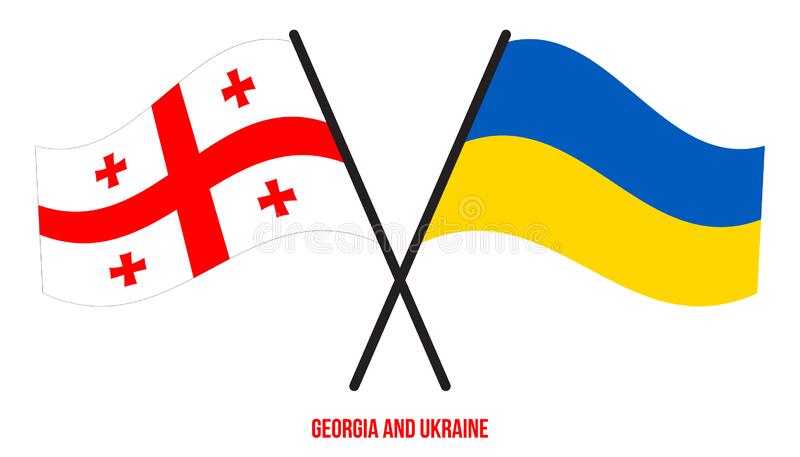 განმცხადებელმა ორგანიზაციამ უნდა უზრუნველყოს შემდეგი:
გ) მასპინძელი დაწესებულების ხელმოწერილი განცხადება ინსტიტუციურ ბლანკზე, რომელშიც მითითებულია კანდიდატისთვის გასაწევი მხარდაჭერა (არაუმეტეს 1500 სიტყვა). განცხადება უნდა შეიცავდეს შემდეგ ინფორმაციას:
დეტალები იმ როლის შესახებ, რომელსაც მკვლევარი შეასრულებს ორგანიზაციაში
აკადემიური მენტორის პროფილი.
შემოთავაზებული სასწავლო აქტივობების დეტალები, რომლებიც ორიენტირებულია ახალი სამეცნიერო ცოდნის განვითარებაზე ორიგინალური კვლევის გზით. განცხადება ასევე უნდა ასახავდეს ნებისმიერ იმ ტრენინგს, რომელიც დაკავშირებულია თანამშრომელთა კარიერულ სტატუსთან, რომელიც უნდა ჩატარდეს ყველა სფეროში საერთო ტრანსფერული უნარებისა და კომპეტენციების გასავითარებლად, ასევე  ინოვაციებისა და ღია მეცნიერების პრაქტიკის ხელშეწყობისთვის.
უკრაინაში, ევროკავშირის სხვა ქვეყანაში, ჰორიზონტ ევროპის ასოცირებულ ქვეყანაში ან სხვა მესამე ქვეყანაში გათვალისწინებული ნებისმიერი მივლინების დეტალები. მივლინებების დაგეგმვა შესაძლებელია სტიპენდიის დაწყების შემდეგაც.
განმცხადებელმა ორგანიზაციამ უნდა უზრუნველყოს შემდეგი:
ზომები უკრაინის შემდგომი რეინტეგრაციისთვის მოსამზადებლად უსაფრთხო პირობების დაკმაყოფილების შემთხვევაში. მსგავსი ღონისძიებები შეიძლება მოიცავდეს ორმაგ კავშირებს, დოქტორანტების ერთობლივ ზედამხედველობას, დისტანციური სწავლების გაგრძელების ხელშეწყობას ან სხვა ღონისძიებებს. 
მოთხოვნილი სტიპენდიის ხანგრძლივობის განმარტება ნომინირებული მკვლევრის სპეციფიკური საჭიროებებისა და ინტერესების გათვალისწინებით. თუ მოთხოვნილი სტიპენდიის ხანგრძლივობა მოკლევადიანია, რადგან, მაგალითად, მკვლევრის განზრახვა არის უკრაინაში დაბრუნება 6 თვის შემდეგ, განაცხადის ეტაპზე მნიშვნელოვანი იქნება იმის გარკვევა, რომ ხანმოკლე პერიოდი მკვლევრის საუკეთესო ინტერესშია.
განმცხადებელმა ორგანიზაციამ უნდა უზრუნველყოს შემდეგი:
დ) საპროექტო წინადადება 
საპროექტო წინადადება უნდა იყოს მაქს. 2500 სიტყვა, სადაც აღწერილია დღემდე ჩატარებული კვლევის მიმდინარე მდგომარეობა, სტიპენდიისთვის დაგეგმილი კვლევითი სამუშაოები, გათვალისწინებული მიზნები, აქტივობები და გამოყენებული მეთოდოლოგია, როგორ შეუწყობს ხელს მასპინძელ ორგანიზაციაში მათი ყოფნა კვლევის ორიგინალობასა და მნიშვნელობას; კანდიდატებმა დამოუკიდებლად უნდა შეიმუშაონ წინადადებები და განიხილონ ისინი სავარაუდო აკადემიურ მენტორებთან განაცხადის შეტანამდე;
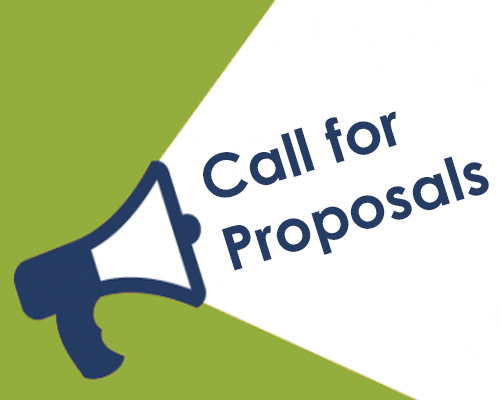 განმცხადებელმა ორგანიზაციამ უნდა უზრუნველყოს შემდეგი:
ე) აკადემიური მენტორის (რომელიც ჯერ არ არის გაზიარებული კანდიდატთან) განცხადება, არაუმეტეს 1200 სიტყვისა (ინგლისური თარგმანით), რომელიც ადასტურებს შესაბამის აკადემიურ სპეციალიზაციას და კვლევით ინტერესებს, აფასებს კანდიდატის აკადემიურ პროფილს, პოტენციალს და სამეცნიერო წინადადების ხარისხს. განცხადებაში ხაზგასმით უნდა იყოს აღნიშნული კანდიდატის სამეცნიერო დამსახურების შესახებ და ეს არ უნდა იყოს სოლიდარობაზე დაფუძნებული ნომინაცია.
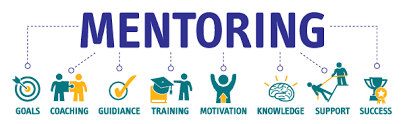 განმცხადებელმა ორგანიზაციამ უნდა უზრუნველყოს შემდეგი:
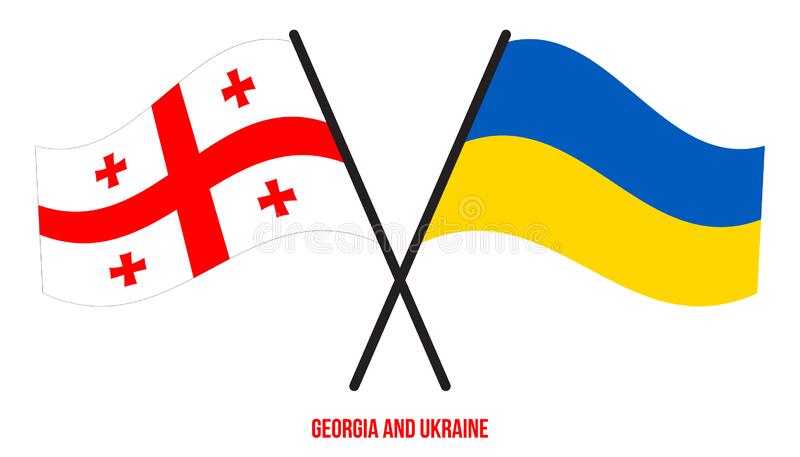 განაცხადი უნდა გაკეთდეს ინგლისურ ენაზე
თითოეულ ინდივიდუალურ კანდიდატზე შესაძლებელია მხოლოდ ერთი საპროექტო წინადადების წარდგენა. რამდენიმე წინადადების შემთხვევაში, სადაც ერთი და იგივე კანდიდატი ფიგურირებს, მხოლოდ პირველი წარმოდგენილი წინადადება ჩაითვლება დასაშვებად. თუმცა, გაითვალისწინეთ, რომ აკადემიური მენტორი შეიძლება იყოს ჩართული ერთზე მეტ საპროექტო წინადადებაში.
თუ საპროექტო წინადადებები ერთი და იგივე კვლევის მიზნებითა და სამუშაო გეგმით არის წარმოდგენილი ერთი და იმავე მასპინძელი ორგანიზაციის მიერ სხვადასხვა კანდიდატისთვის, განიხილება მხოლოდ პირველი წარმოდგენილი წინადადება.
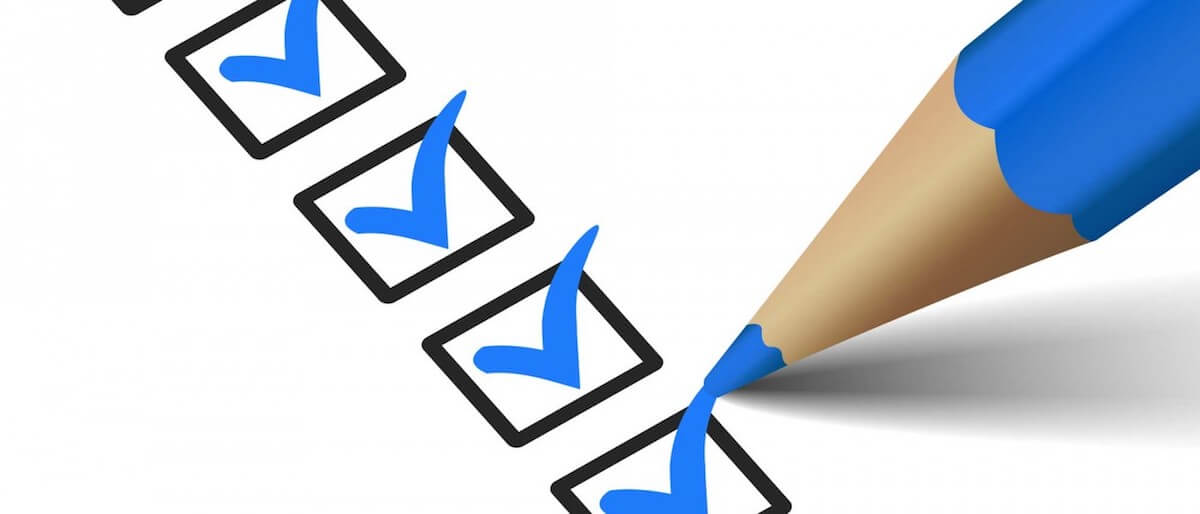 შეფასების და შერჩევის პროცესი
ნაბიჯი 1 - Eligibility check: განაცხადების მიღებისას, გერმანული ალექსანდრე ფონ ჰუმბოლდტის ფონდი (AvH) განახორციელებს განხილვას როტაციის საფუძველზე, რათა დარწმუნდეს, რომ განაცხადი სრულია და აკმაყოფილებს დასაშვებობის კრიტერიუმებს. წინასწარი შემოწმების მქონე განაცხადები გაივლის შეფასების და შერჩევის ეტაპებს.
ნაბიჯი 2 - Ethics Check: ყველა დაფინანსებული კვლევითი პროექტი უნდა შეესაბამებოდეს კვლევის ეროვნულ და ევროკავშირის ეთიკის რეგულაციებს.
შეფასების და შერჩევის პროცესი
ნაბიჯი 3 - Evaluation process: შემფასებლები მოწვეულნი იქნებიან პარტნიორი ორგანიზაციების ექსპერტთა ჯგუფიდან და MSCA ექსპერტთა ფონდიდან მათი კვლევებისა და გამოცდილების გათვალისწინებით. 
ნაბიჯი 4 – Selection: შერჩევა ჩატარდება MSCA4Ukraine-ის შესაბამისი კომიტეტის მიერ (10-12 წევრი, დამკვირვებლები ევროკავშირის წევრი/ჰორიზონტი ევროპის ასოცირებული ქვეყნებიდან). 
ნაბიჯი 5 - სტიპენდიის გაცემა განხორციელდება AvH-ის მიერ.
ნაბიჯი 6 - AvH-ის მიერ შეტყობინებები დაეგზავნება წარუმატებელ განმცხადებლებს.
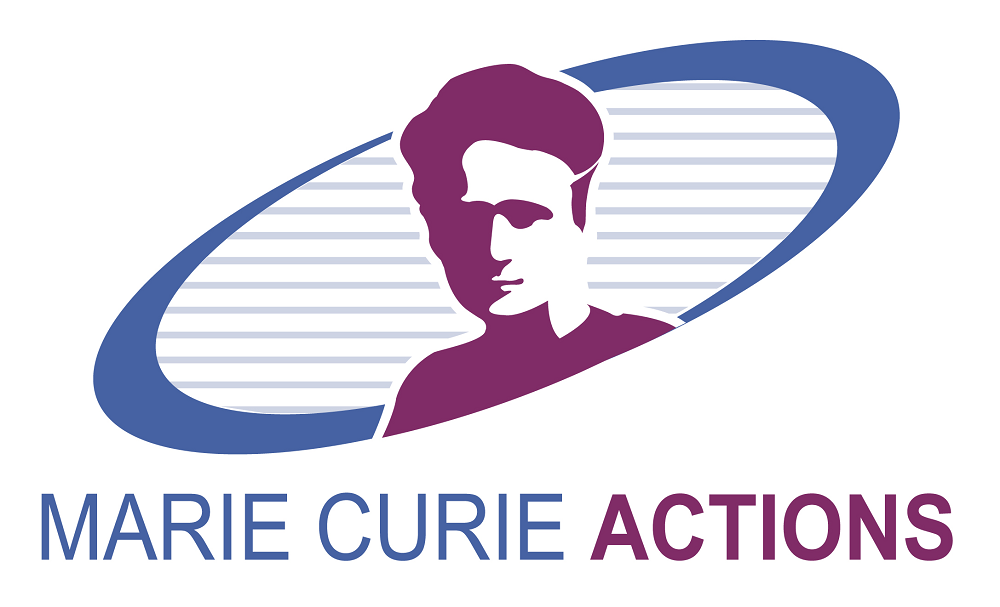 შეფასების კრიტერიუმები
Excellence – 35% (ბრწყინვალება): მკვლევრის პროფესიული გამოცდილების ხარისხი, კომპეტენციები და სამომავლო კვლევის პოტენციალი.
Impact – 35% (ზემოქმედება): მასპინძელი ორგანიზაციის გეგმის ხარისხი მკვლევრის მხარდასაჭერად, მათ შორის შემოთავაზებული ტრენინგის და კარიერული განვითარების ღონისძიებების ხარისხი და ვარგისიანობა და მასპინძელი ქვეყნის აკადემიურ საზოგადოებაში დროებითი ინტეგრაციის გაძლიერების მცდელობები, მათ შორის საცხოვრებელზე, სამედიცინო დახმარებაზე, სკოლაზე და სოციალურ მხარდაჭერაზე გათვლილი სერვისი, მათ შორის მცდელობები (დისტანციურად) შეინარჩუნოს და გააძლიეროს კავშირები უკრაინულ ორგანიზაციებთან და მკვლევრებთან.
Implementation – 30% (განხორციელება): მკვლევარსა და აკადემიურ მენტორს/მასპინძელ ორგანიზაციას შორის პროფესიული თანხვედრის ეფექტურობა (კვლევის მსგავს სფეროებში მუშაობა, ორმხრივი აკადემიური სარგებლის პოტენციალი).
ქულების დადგენა და საბოლოო შერჩევა
თითოეული შემფასებელი წერს ქულას 0-დან (არადამაკმაყოფილებელი) და 5-მდე (შესანიშნავი) შეფასების სამივე კრიტერიუმში. 
შერჩევის ეტაპზე გადასასვლელად განაცხადი უნდა აკმაყოფილებდეს მინიმუმ 3.5 ქულას თითოეულ კრიტერიუმზე და 10.5 ქულას მთლიანობაში, ანუ 70%. 
უკრაინასთან დაკავშირებული საკითხის აქტუალობის გათვალისწინებით, MSCA4Ukraine-ის გარე შემფასებლების გასაუბრება განმცხადებელ ორგანიზაციებთან და/ან კანდიდატებთან არ არის გათვალისწინებული.
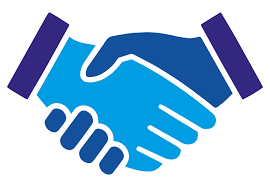 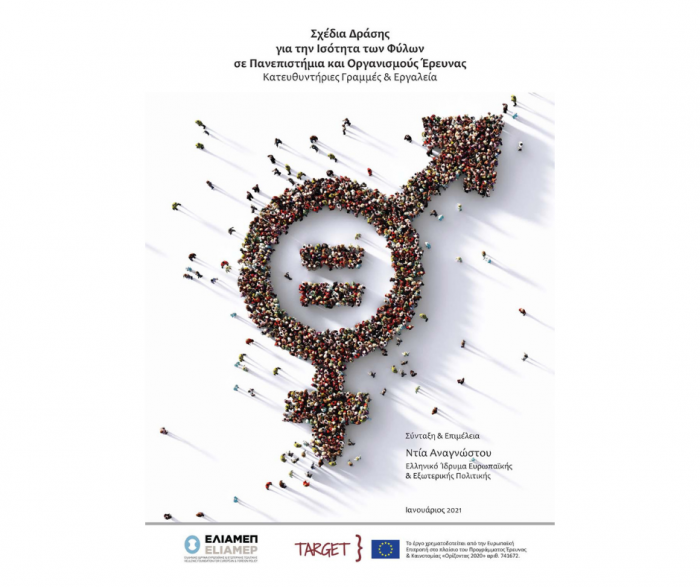 გენდერული თანასწორობის გეგმა
2022 წლიდან ჰოროზონტი ევროპის ფარგლებში სავალდებულო გახდა გენდერის კომპონენტი. ეს გულისხმობს, რომ, ერთი მხრივ, გრანტის მისაღებად სავალდებულოა, იურდიულ პირს შემუშავებული ჰქონდეს გენდერული თანასწორობის გეგმა და, მეორე მხრივ, ყველა კვლევა უშუალოდ შეიცავდეს გენდერ განზომილებას.
საჭიროების შემთხვევაში, პრიორიტეტიზაციის ფაქტორად გამოყენებული იქნება გენდერული ბალანსი წინადადებაში დასახელებულ პერსონალს შორის, რომელიც იქნება უმთავრესად პასუხისმგებელი კვლევის ან/და ინოვაციური აქტივობების განხორციელებაზე და რომლებიც შედიან საპროექტო წინადადების მკვლევართა ცხრილში.